NOX 사전예약페이지
웹페이지 레이아웃
녹스 사전예약 페이지_레이아웃
1. 게임 로고 영역

2. 페이스북 공유하기

3. 카카오톡 공유하기

4. HOME으로 이동 – 4페이지로 이동

5. 사전예약으로 이동 – 5페이지로 이동

6. 게임소개 페이지로 이동 – 7페이지로 이동

7. 경품이벤트 – 18페이지로 이동

8. 공식카페로 이동
http://cafe.naver.com/mobilenox
(현재 비공개 카페로 접근 불가)
1
로고
2
3
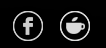 상세 내용 참고
4
HOME
5
사전예약
6
게임소개
7
경품이벤트
8
공식카페
녹스 사전예약 페이지_상세 HOME
1. 이벤트 기간

2. 프로모션 문구 (임의 기재/수정될 수 있음)

3. 프로모션 영상
유튜브 영상 자동 플레이(반복X)

4. 공식카페 바로가기 버튼
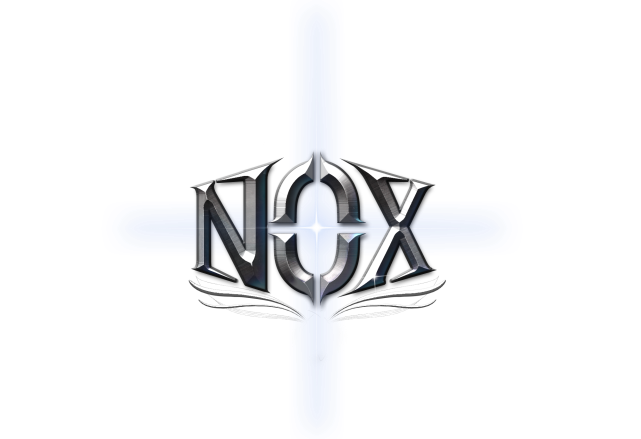 1
이벤트 기간: 11월 1일 ~ 출시 전 까지
2
무한성장 RPG 끝나지 않는 NOX
3
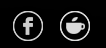 HOME
사전예약
게임소개
경품이벤트
4
공식카페
공식카페 바로가기
녹스 사전예약 페이지_상세 사전예약
1. 사전예약 타이틀

2. 이벤트 기간

3. 사전예약 보상 아이템

4. 원스토어 사전예약시 추가 지급 아이템
(해당 페이지에서 사전예약 시 지급되는 아이템이 아닌, 원스토어 페이지로 이동하여 사전예약 시 지급되는 아이템)

5.핸드폰 번호 입력(숫자만 입력)

6. 사전등록 신청하기 (웹페이지에서 신청)

7. 원스토어 사전등록 (원스토어로 이동하기)

8. 개인정보 수집 이용 및 SMS수신에 동의합니다
※동의하지 않을 경우 사전예약 신청 불가
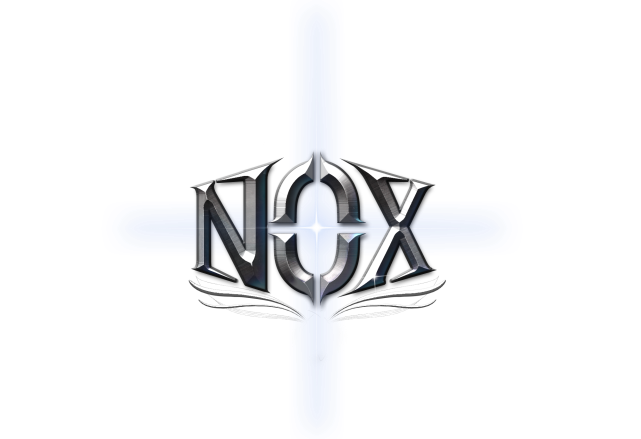 1
NOX 원스토어 사전예약
NOX 원스토어 사전예약
2
1. 지금 사전등록 하면 100% 지급
이벤트 기간: 11월 1일 ~ 출시 전 까지
원스토어 추가지급
3
4
원스토어 추가지급
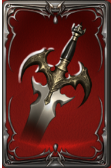 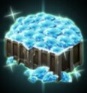 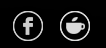 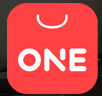 HOME
원스토어 10% 
할인쿠폰 2장
잼 3000개      +   유일 무기 뽑기권
사전예약
5
6
7
사전등록
신청하기 >
원스토어 
사전등록 >
010-
게임소개
8
개인정보 수집·이용 및 SMS 수신에 동의합니다.
경품이벤트
http://l2.netmarble.net/#index
녹스게임즈에서는 이벤트 경품 지급 및 녹스게임즈 관련 소식 전달을 위해 
휴대폰번호’를 수집·이용하며, 게임 서비스 종료 시 파기합니다.
게임정보 수집·이용 동의를 거부하실 수 있으며, 거부 시 이벤트 참여가 어렵습니다.
공식카페
스크롤
녹스 사전예약 페이지_상세 사전예약
1.  사전가입 인원달성 이벤트

2. 이벤트 기간

3. 현재 사전예약 인원

4. 인원 달성 시 보상 지급 - 달성 목표는 달성!표시

5. 인원 달성 시 보상 지급

6. 달성 인원 그래프

7. 목표 인원

8. 유의사항
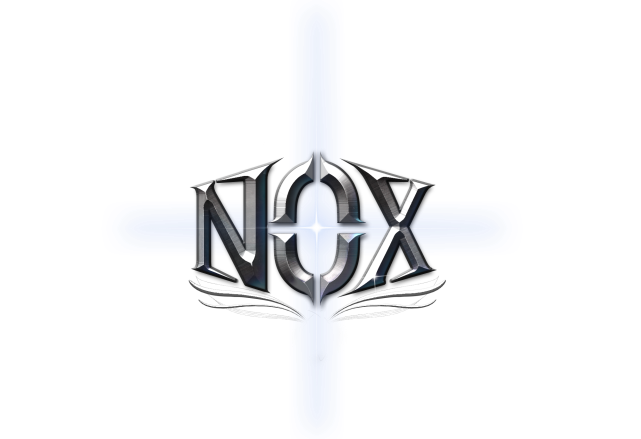 1
2. 사전가입 인원 달성시 모두에게 추가 지급!!
10만 달성 시 1만+ 5만 + 10만 혜택 모두 드려요!
2
이벤트 기간: 11월 1일 ~ 출시 전 까지
3
명 달성!
0
3
7
5
8
9
현재
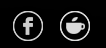 4
5
HOME
달성
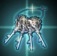 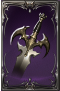 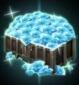 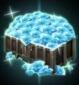 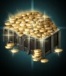 사전예약
10만골드
1000젬 + 열쇠 200개
2000젬 + 영웅 무기 소환권 1개
6
게임소개
7
10,000 달성!
50,000 달성!
100,000 달성!
경품이벤트
8
※ 유의사항
- 사전등록 선물은 게임 출시 후 SMS 쿠폰으로 발송해드립니다.
- 게임 쿠폰 및 할인쿠폰은 원스토어에서만 사용 가능합니다.
공식카페
녹스 사전예약 페이지_상세 게임소개
1. 큰 카테고리

2. 작은 카테고리

3. 스크린샷 영역 (별도 전달)

4. 텍스트 영역 (별도 전달)

5. 이미지 버튼(버튼을 눌러 이동)
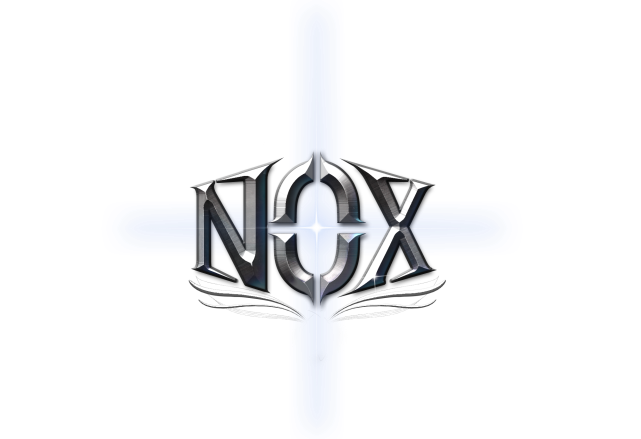 1
주요 시스템
게임 모드
2
수호석
무한성장
나만의 조합
연계스킬
매트릭스
조력자
3
4
스크린샷
텍스트박스
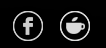 HOME
사전예약
게임소개
5
경품이벤트
공식카페
녹스 사전예약 페이지_상세 게임소개
1. 큰 카테고리

2. 작은 카테고리

3. 스크린샷 영역 (별도 전달)

4. 텍스트 영역 (별도 전달)

5. 이미지 버튼(버튼을 눌러 이동)
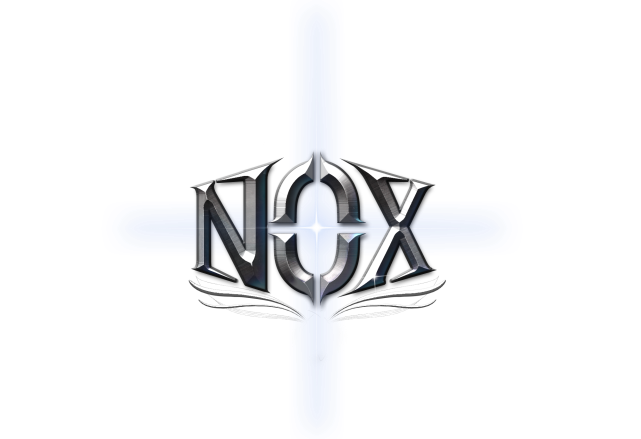 1
주요 시스템
게임 모드
2
수호석
무한성장
나만의 조합
연계스킬
매트릭스
조력자
3
4
스크린샷
텍스트박스
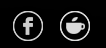 HOME
사전예약
게임소개
5
경품이벤트
공식카페
녹스 사전예약 페이지_상세 게임소개
1. 큰 카테고리

2. 작은 카테고리

3. 스크린샷 영역 (별도 전달)

4. 텍스트 영역 (별도 전달)

5. 이미지 버튼(버튼을 눌러 이동)
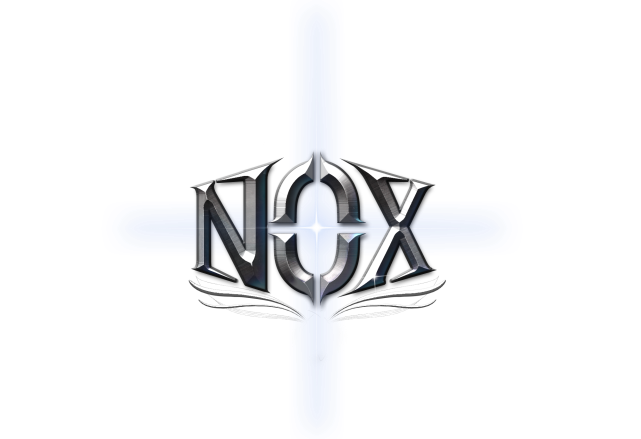 1
주요 시스템
게임 모드
2
수호석
무한성장
나만의 조합
연계스킬
매트릭스
조력자
3
4
스크린샷
텍스트박스
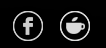 HOME
사전예약
게임소개
5
경품이벤트
공식카페
녹스 사전예약 페이지_상세 게임소개
1. 큰 카테고리

2. 작은 카테고리

3. 스크린샷 영역 (별도 전달)

4. 텍스트 영역 (별도 전달)

5. 이미지 버튼(버튼을 눌러 이동)
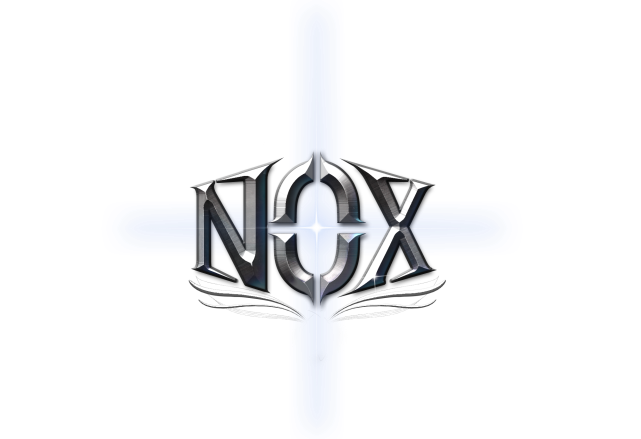 1
주요 시스템
게임 모드
2
수호석
무한성장
나만의 조합
연계스킬
매트릭스
조력자
3
4
스크린샷
텍스트박스
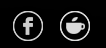 HOME
사전예약
게임소개
5
경품이벤트
공식카페
녹스 사전예약 페이지_상세 게임소개
1. 큰 카테고리

2. 작은 카테고리

3. 스크린샷 영역 (별도 전달)

4. 텍스트 영역 (별도 전달)

5. 이미지 버튼(버튼을 눌러 이동)
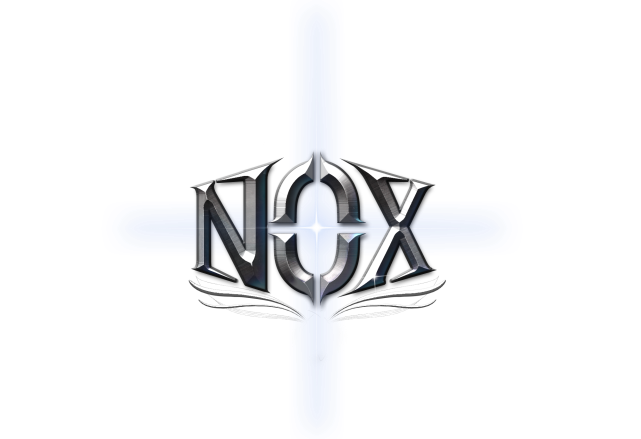 1
주요 시스템
게임 모드
2
수호석
무한성장
나만의 조합
연계스킬
매트릭스
조력자
3
4
스크린샷
텍스트박스
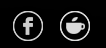 HOME
사전예약
게임소개
5
경품이벤트
공식카페
녹스 사전예약 페이지_상세 게임소개
1. 큰 카테고리

2. 작은 카테고리

3. 스크린샷 영역 (별도 전달)

4. 텍스트 영역 (별도 전달)

5. 이미지 버튼(버튼을 눌러 이동)
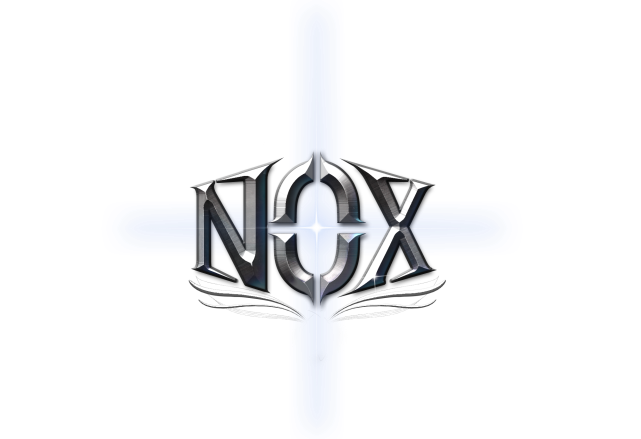 1
주요 시스템
게임 모드
2
수호석
무한성장
나만의 조합
연계스킬
매트릭스
조력자
3
4
스크린샷
텍스트박스
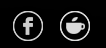 HOME
사전예약
게임소개
5
경품이벤트
공식카페
녹스 사전예약 페이지_상세 게임소개
1. 큰 카테고리

2. 작은 카테고리

3. 스크린샷 영역 (별도 전달)

4. 텍스트 영역 (별도 전달)

5. 이미지 버튼(버튼을 눌러 이동)
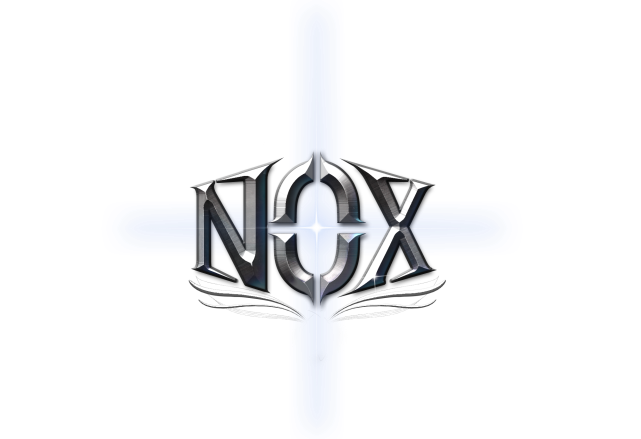 1
주요 시스템
게임 모드
2
수호레이드
균열/초월
점령전
정신지배
결투장
3
4
스크린샷
텍스트박스
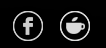 HOME
사전예약
게임소개
5
경품이벤트
공식카페
녹스 사전예약 페이지_상세 게임소개
1. 큰 카테고리

2. 작은 카테고리

3. 스크린샷 영역 (별도 전달)

4. 텍스트 영역 (별도 전달)

5. 이미지 버튼(버튼을 눌러 이동)
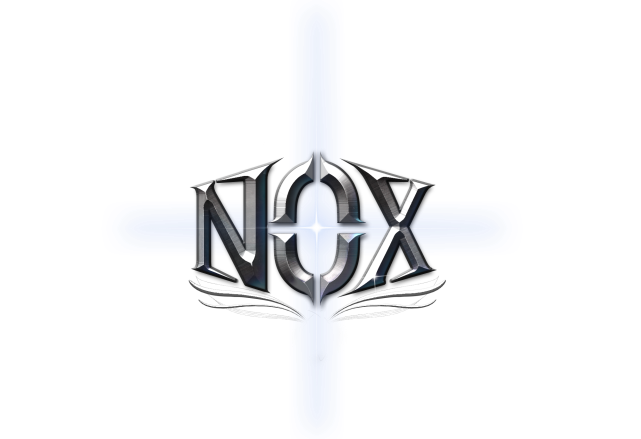 1
주요 시스템
게임 모드
2
수호레이드
균열/초월
점령전
정신지배
결투장
3
4
스크린샷
텍스트박스
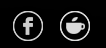 HOME
사전예약
게임소개
5
경품이벤트
공식카페
녹스 사전예약 페이지_상세 게임소개
1. 큰 카테고리

2. 작은 카테고리

3. 스크린샷 영역 (별도 전달)

4. 텍스트 영역 (별도 전달)

5. 이미지 버튼(버튼을 눌러 이동)
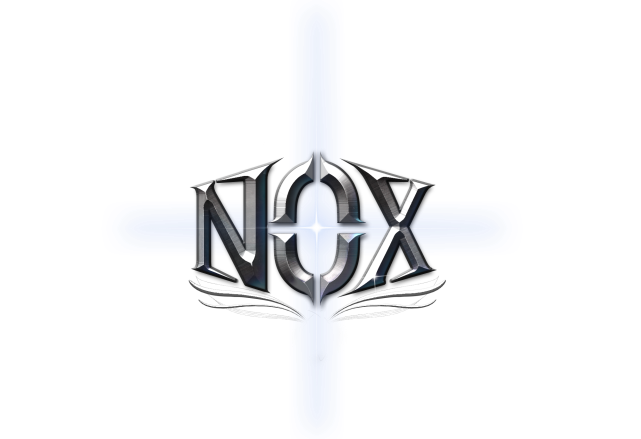 1
주요 시스템
게임 모드
2
수호레이드
균열/초월
점령전
정신지배
결투장
3
4
스크린샷
텍스트박스
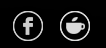 HOME
사전예약
게임소개
5
경품이벤트
공식카페
녹스 사전예약 페이지_상세 게임소개
1. 큰 카테고리

2. 작은 카테고리

3. 스크린샷 영역 (별도 전달)

4. 텍스트 영역 (별도 전달)

5. 이미지 버튼(버튼을 눌러 이동)
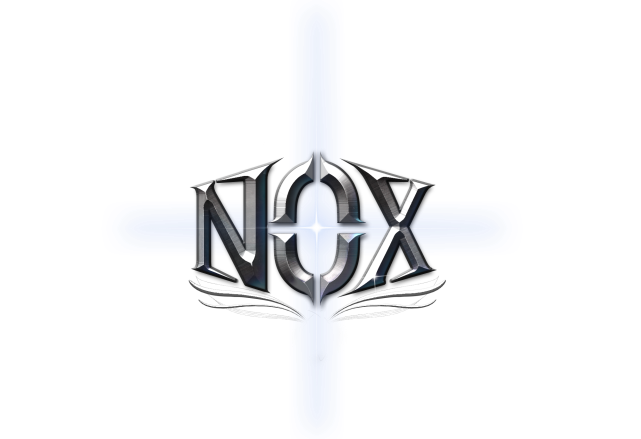 1
주요 시스템
게임 모드
2
수호레이드
균열/초월
점령전
정신지배
결투장
3
4
스크린샷
텍스트박스
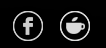 HOME
사전예약
게임소개
5
경품이벤트
공식카페
녹스 사전예약 페이지_상세 게임소개
1. 큰 카테고리

2. 작은 카테고리

3. 스크린샷 영역 (별도 전달)

4. 텍스트 영역 (별도 전달)

5. 이미지 버튼(버튼을 눌러 이동)
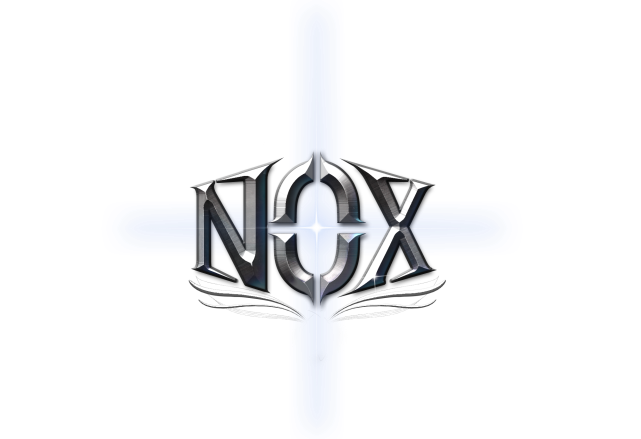 1
주요 시스템
게임 모드
2
수호레이드
균열/초월
점령전
정신지배
결투장
3
4
스크린샷
텍스트박스
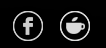 HOME
사전예약
게임소개
5
경품이벤트
공식카페
녹스 사전예약 페이지_상세 경품이벤트
1. 공식카페 이벤트

2. 이벤트 기간

3. 이벤트 응모방법 설명

4. 이벤트 경품 이미지 및 추천인원수

5. 이벤트 유의사항
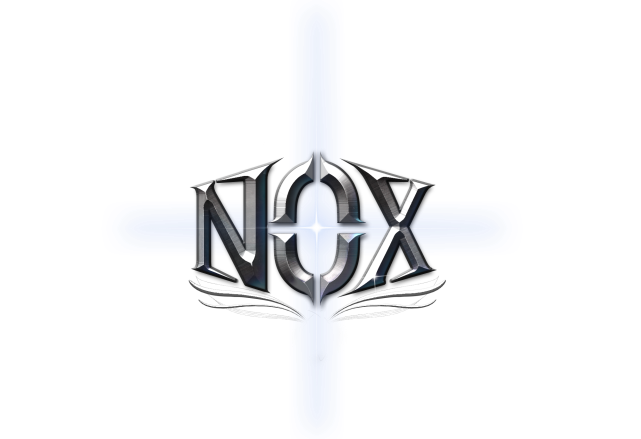 1
공식카페 가입인사 하고 치킨 먹자!
공식 카페에서 [가입인사] 작성하면 추첨을 통해 경품을 드려요!
2
이벤트 기간: 11월 1일 ~ 11월 00일 까지
3
[가입인사]
게시판에 
글 작성
추첨을 통해
경품 지급
공식카페
가입하기
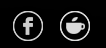 4
HOME
경품
이미지
경품
이미지
경품
이미지
경품
이미지
사전예약
게임소개
BBQ 
치킨세트
문화상품권 
5000원
스타벅스
아메리카노tall
바나나맛
우유
(150명)
(10명)
(50명)
(100명)
경품이벤트
5
※ 유의사항
- 12월 00일  공식 카페를 통해 당첨자 발표 예정입니다.
- 당첨 관련하여 자세한 사항은 공식카페를 참고하여 주세요.
공식카페
모바일 페이지 레이아웃
녹스 사전예약 페이지_레이아웃
1. HOME으로 이동 – 21페이지로 이동

2. 사전예약으로 이동 – 22페이지로 이동

3 게임소개 페이지로 이동 – 25페이지로 이동

4. 경품이벤트 – 18페이지로 이동

5. 공식카페로 이동
http://cafe.naver.com/mobilenox
(현재 비공개 카페로 접근 불가)

6. 페이스북 공유하기

7. 카카오톡 공유하기
2
3
4
5
1
6
7
사전예약
게임소개
경품이벤트
공식카페
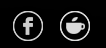 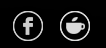 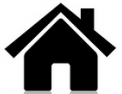 상세 내용 참고
녹스 사전예약 페이지_상세 HOME
1. 이벤트 기간

2. 프로모션 문구 (임의 기재/수정될 수 있음)

3. 프로모션 영상
유튜브 영상 자동 플레이(반복X)
11월 1일 ~ 출시 전 까지
사전예약
게임소개
경품이벤트
공식카페
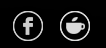 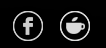 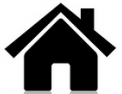 무한성장 RPG 끝나지 않는 NOX
1
2
3
녹스 사전예약 페이지_상세 사전예약
1. 사전예약과 사전예약 이벤트는 별도 탭으로 구분

2. 사전예약 타이틀

3. 사전예약 보상 아이템

4. 원스토어 사전예약시 추가 지급 아이템
(해당 페이지에서 사전예약 시 지급되는 아이템이 아닌, 원스토어 페이지로 이동하여 사전예약 시 지급되는 아이템)

5. 해당 문구 가독성 좋은 폰트로 굵게 써주세요!

6. 핸드폰 번호 입력(숫자만 입력)

7. 개인정보 수집 이용 및 SMS수신에 동의합니다
※동의하지 않을 경우 사전예약 신청 불가


8. 사전등록 신청하기 (웹페이지에서 신청)

9. 원스토어 사전등록 (원스토어로 이동하기)
사전예약
게임소개
경품이벤트
공식카페
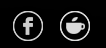 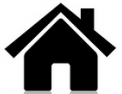 1
사전예약100%지급
목표달성시
추가지급
2
사전예약 특전
원스토어 추가지급
3
4
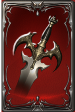 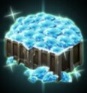 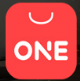 원스토어 
할인쿠폰
잼 3000개 + 유일무기뽑기권
5
※ 할인쿠폰은 원스토어 사전예약시에만 추가 지급됩니다.
6
010 – 휴대폰 번호 숫자만 입력해주세요.
7
개인정보 수집·이용 및 SMS 수신에 동의합니다.
사전등록 신청하기     >
8
원스토어 사전등록     >
9
녹스 사전예약 페이지_상세 사전예약
1. 사전등록 완료 – 중복되지 않은 핸드폰번호, SMS수신 동의

사전등록 불가 – 중복된 핸드폰 번호, SMS수신거부, 핸드폰 번호 미입력
사전예약
게임소개
경품이벤트
공식카페
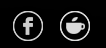 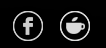 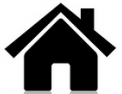 사전예약100%지급
목표달성시
추가지급
사전예약 특전
원스토어 추가지급
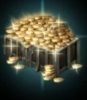 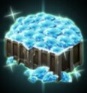 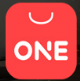 원스토어 
할인쿠폰
잼 2000개 + 10만골드
1
※ 할인쿠폰은 원스토어 사전예약시에만 추가 지급됩니다.
※ 할인쿠폰은 원스토어 사전예약시에만 추가 지급됩니다.
010 – 휴대폰 번호 숫자만 입력해주세요.
사전등록이 완료 되었습니다.
010 – 휴대폰 번호 숫자만 입력해주세요.
010 – 휴대폰 번호 숫자만 입력해주세요.
개인정보 수집·이용 및 SMS 수신에 동의합니다.
확인
개인정보 수집·이용 및 SMS 수신에 동의합니다.
녹스게임즈에서는 이벤트 경품 지급 및 녹스게임즈 관련 소식 전달을 위해 
휴대폰번호’를 수집·이용하며, 게임 서비스 종료 시 파기합니다.
게임정보 수집·이용 동의를 거부하실 수 있으며, 거부 시 이벤트 참여가 어렵습니다.
개인정보 수집·이용 및 SMS 수신에 동의합니다.
사전등록 신청하기     >
원스토어 사전등록     >
녹스 사전예약 페이지_상세 사전예약
1. 사전예약과 사전예약 이벤트는 별도 탭으로 구분

2. 사전가입 인원달성 이벤트명

3. 이벤트 기간

4. 현재 사전예약 인원

5. 이벤트 안내 문구
10만 달성 시 1만달성+5만달성+10만달성 보상 아이템을 모두 드립니다.

6. 목표 인원

7. 현재 사전예약 참가자 그래프

8. 달성 보상 – 달성 시 달성! 표시

9. 유의사항
사전예약
게임소개
경품이벤트
공식카페
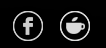 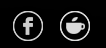 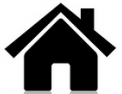 1
사전예약100%지급
목표달성시
추가지급
2
사전가입 인원 달성시 추가 지급!!
3
이벤트 기간: 11월 1일 ~ 출시 전 까지
4
9
명 달성!
0
3
7
5
8
5
10만 달성 시 1만+ 5만 + 10만 혜택 모두 드려요!
6
50,000 달성!
100,000 달성!
10,000 달성!
7
8
1000젬
+50만골드
+영웅무기
소환권
500젬 
+열쇠 200개
10만골드
9
※ 유의사항
- 사전등록 선물은 게임 출시 후 SMS 쿠폰으로 발송해드립니다.
- 유효기간이 지난 쿠폰은 사용하실 수 없습니다.
- 쿠폰은 원스토어에서 다운시 사용이 가능합니다..
녹스 사전예약 페이지_상세 사전예약
1. 큰 카테고리를 누르면 작은카테고리가 나오는 식으로

2. 이전 이미지 보기

3. 스크린샷 영역 (별도 전달)

4. 다음 이미지 보기

5. 이미지 버튼(버튼을 눌러 이동)

6. 텍스트 영역 (별도 전달)

※순서는 웹페이지와 동일
사전예약
게임소개
경품이벤트
공식카페
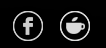 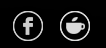 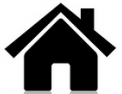 1
주요시스템
게임모드
3
스크린샷
2
4
5
6
텍스트박스
녹스 사전예약 페이지_경품이벤트
1. 공식카페 이벤트

2. 이벤트 기간

3. 이벤트 응모방법 설명

4. 이벤트 경품 이미지 및 추천인원수

5. 공식카페 바로가기 
http://cafe.naver.com/mobilenox

6. 이벤트 유의사항
사전예약
게임소개
경품이벤트
공식카페
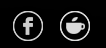 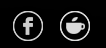 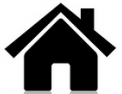 1
공식카페 가입인사 하고 치킨 먹자!
공식 카페에서 [가입인사] 작성하면 추첨을 통해 경품을 드려요!
2
이벤트 기간: 11월 1일 ~ 11월 00일 까지
3
[가입인사]
게시판에 
글 작성
추첨을 통해
경품 지급
공식카페
가입하기
4
경품
이미지
경품
이미지
경품
이미지
경품
이미지
BBQ 
치킨세트
문화상품권 
5000원
스타벅스
아메리카노tall
바나나맛
우유
(150명)
(10명)
(50명)
(100명)
5
공식카페 바로가기     >
6
※ 유의사항
- 12월 00일  공식 카페를 통해 당첨자 발표 예정입니다.
- 당첨 관련하여 자세한 사항은 공식카페를 참고하여 주세요.
감사합니다.